Design Details
The Fashion Basics
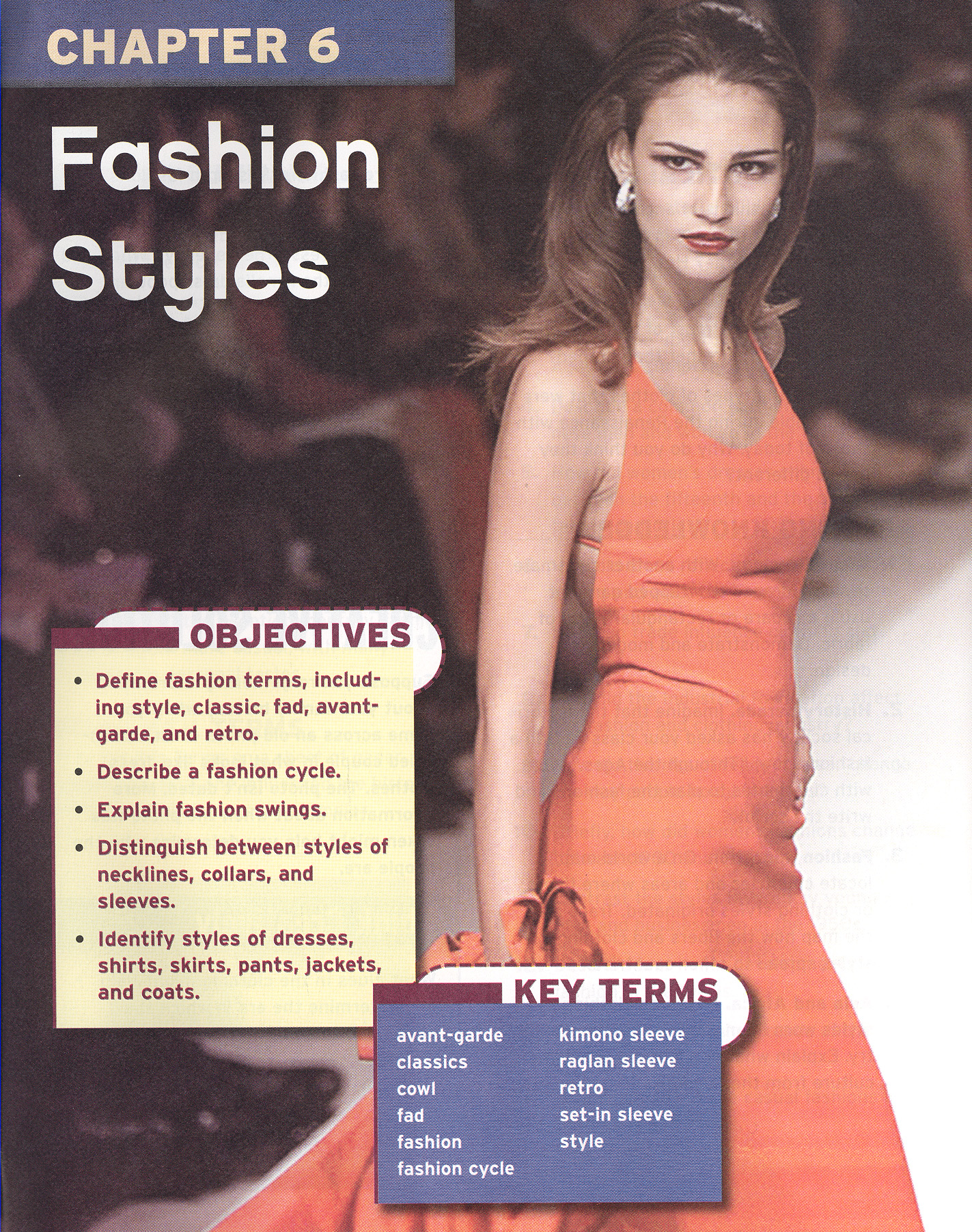 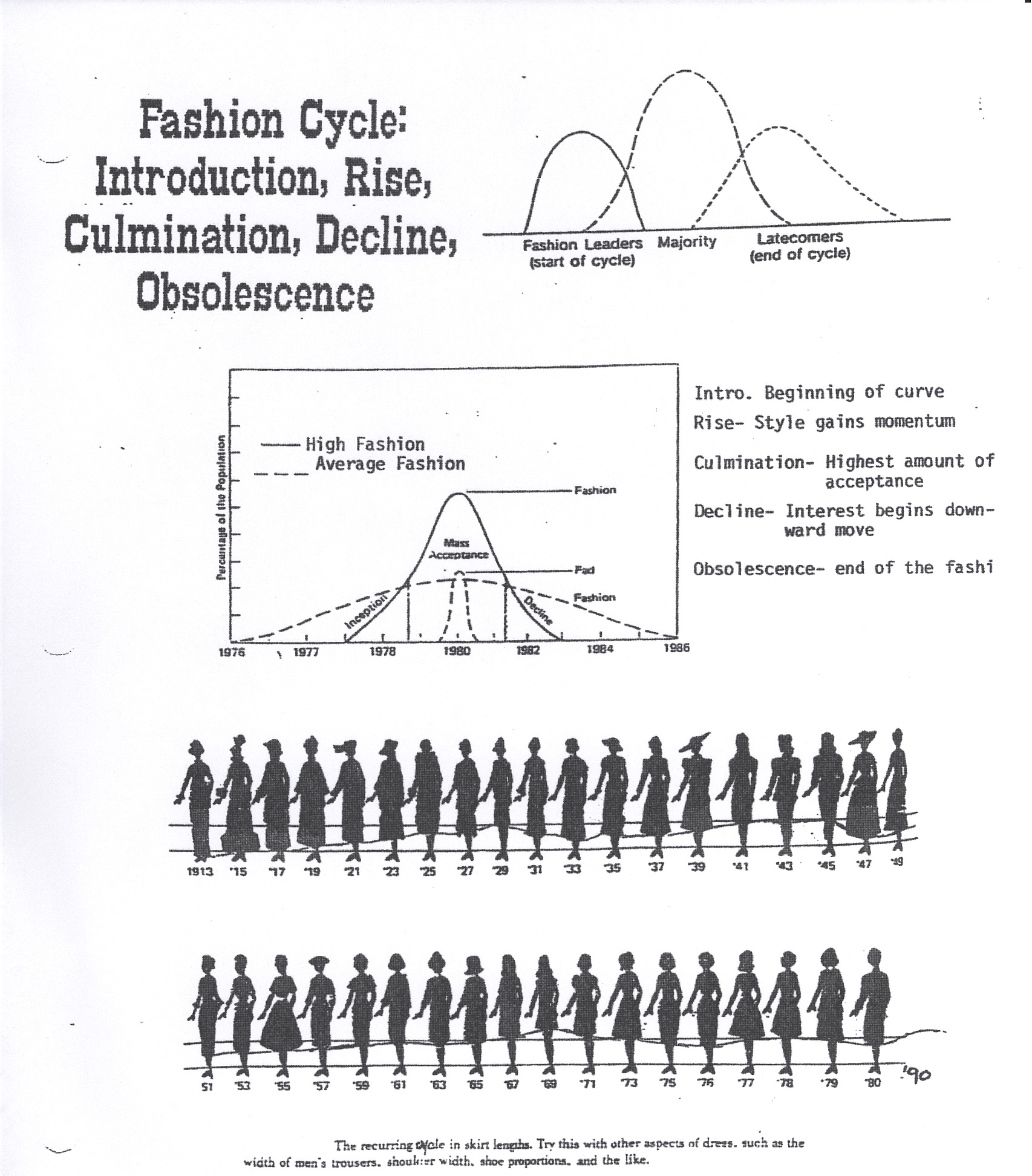 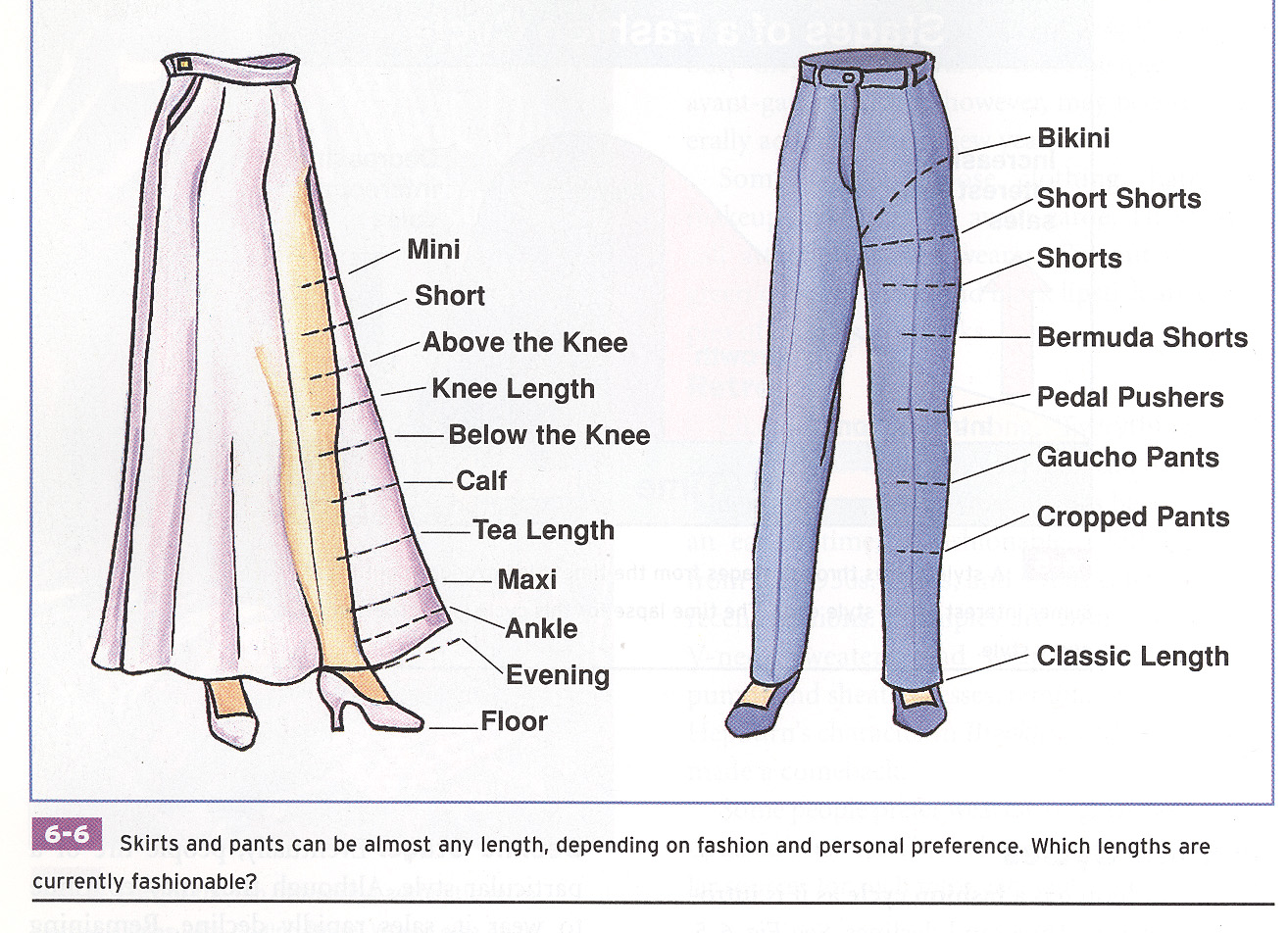 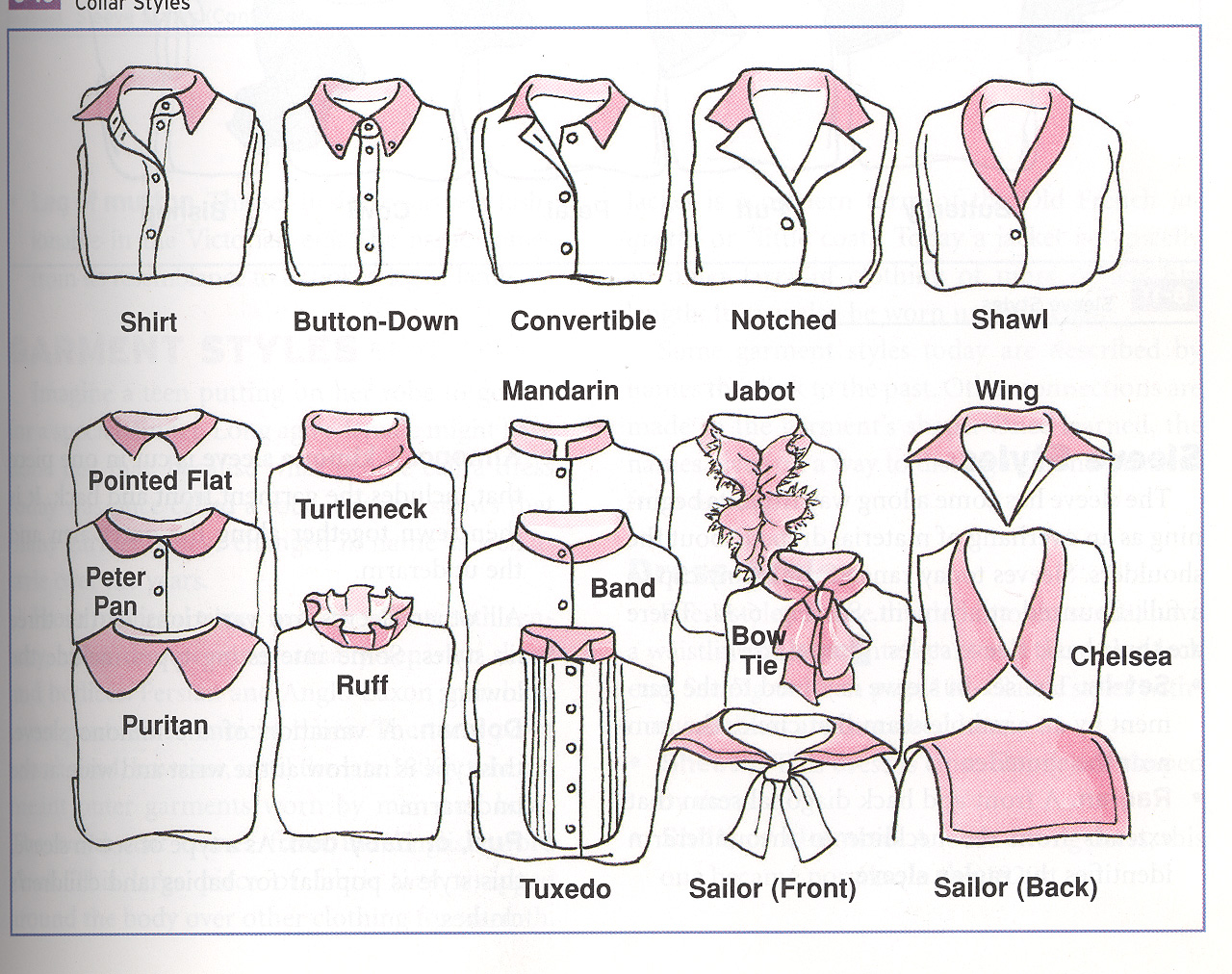 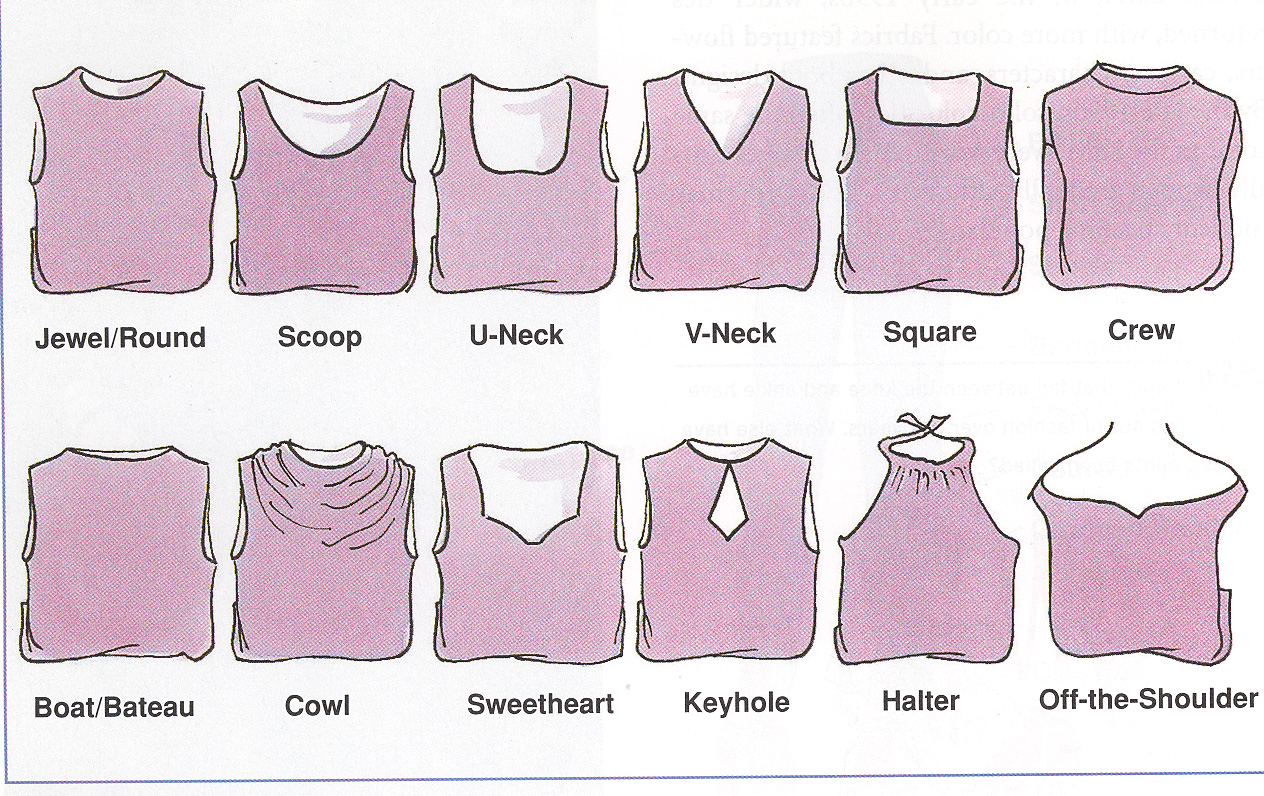 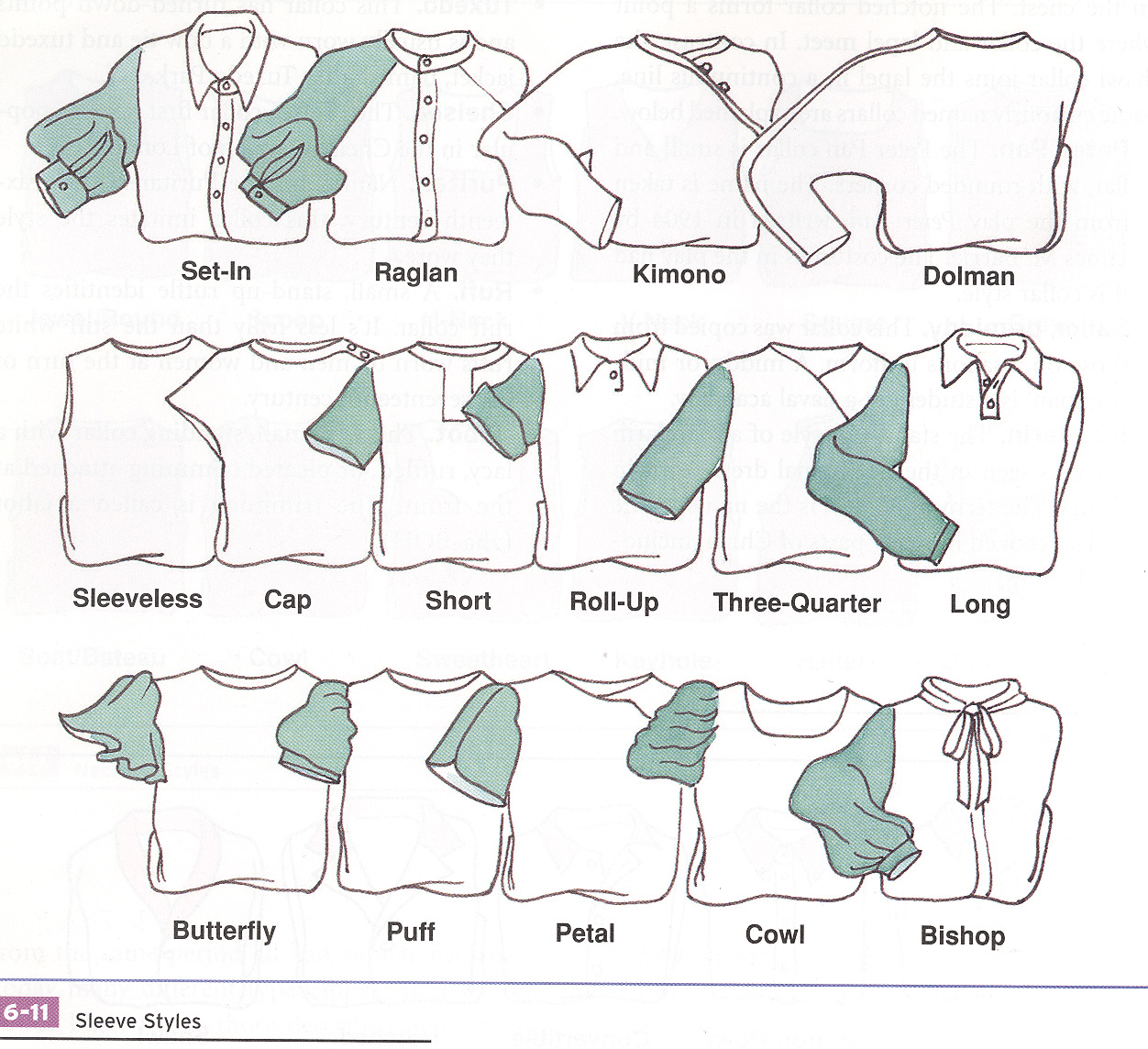 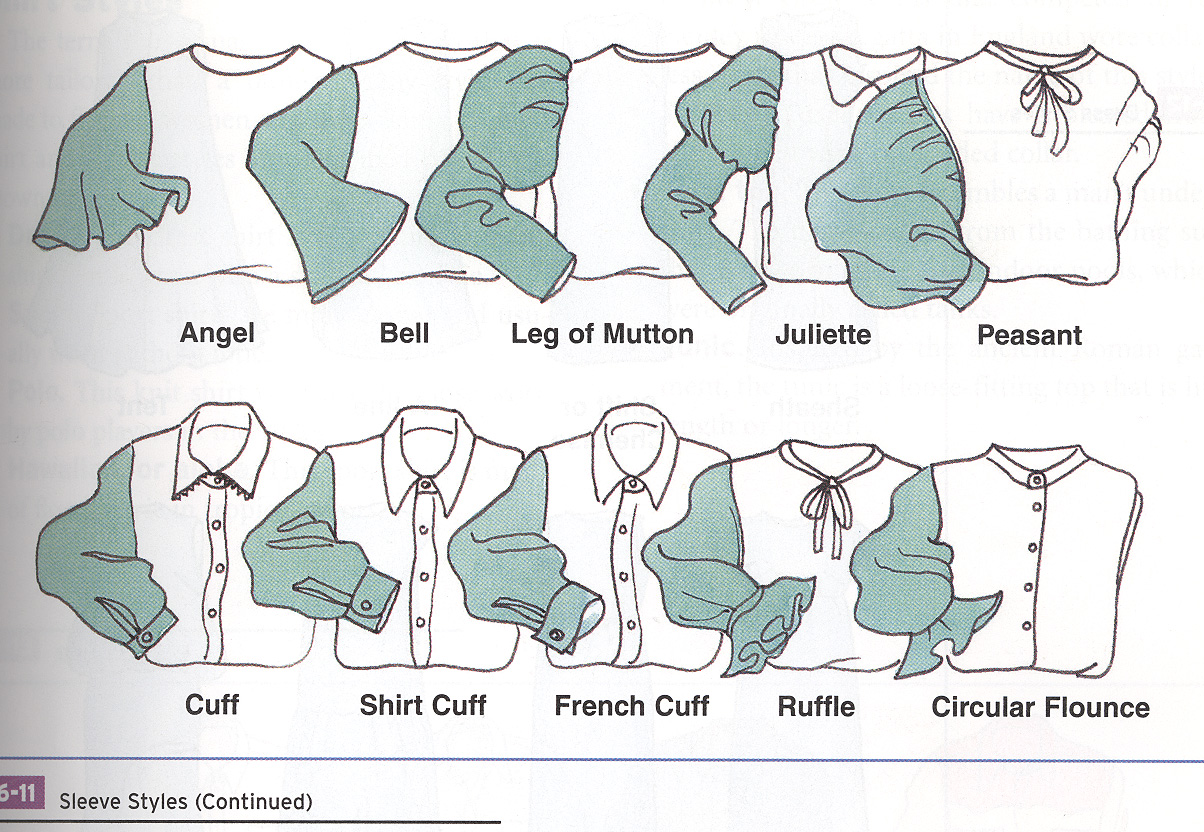 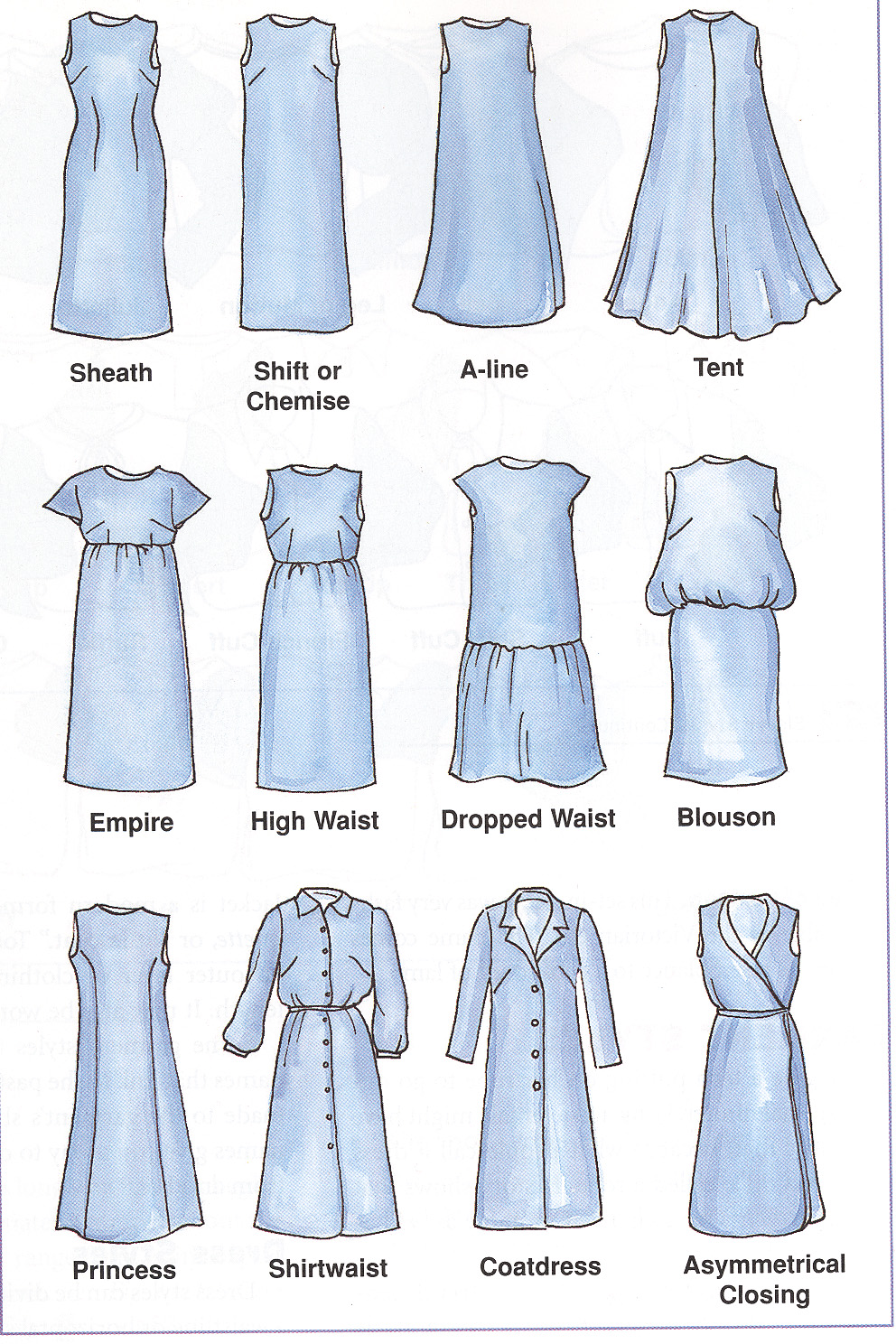 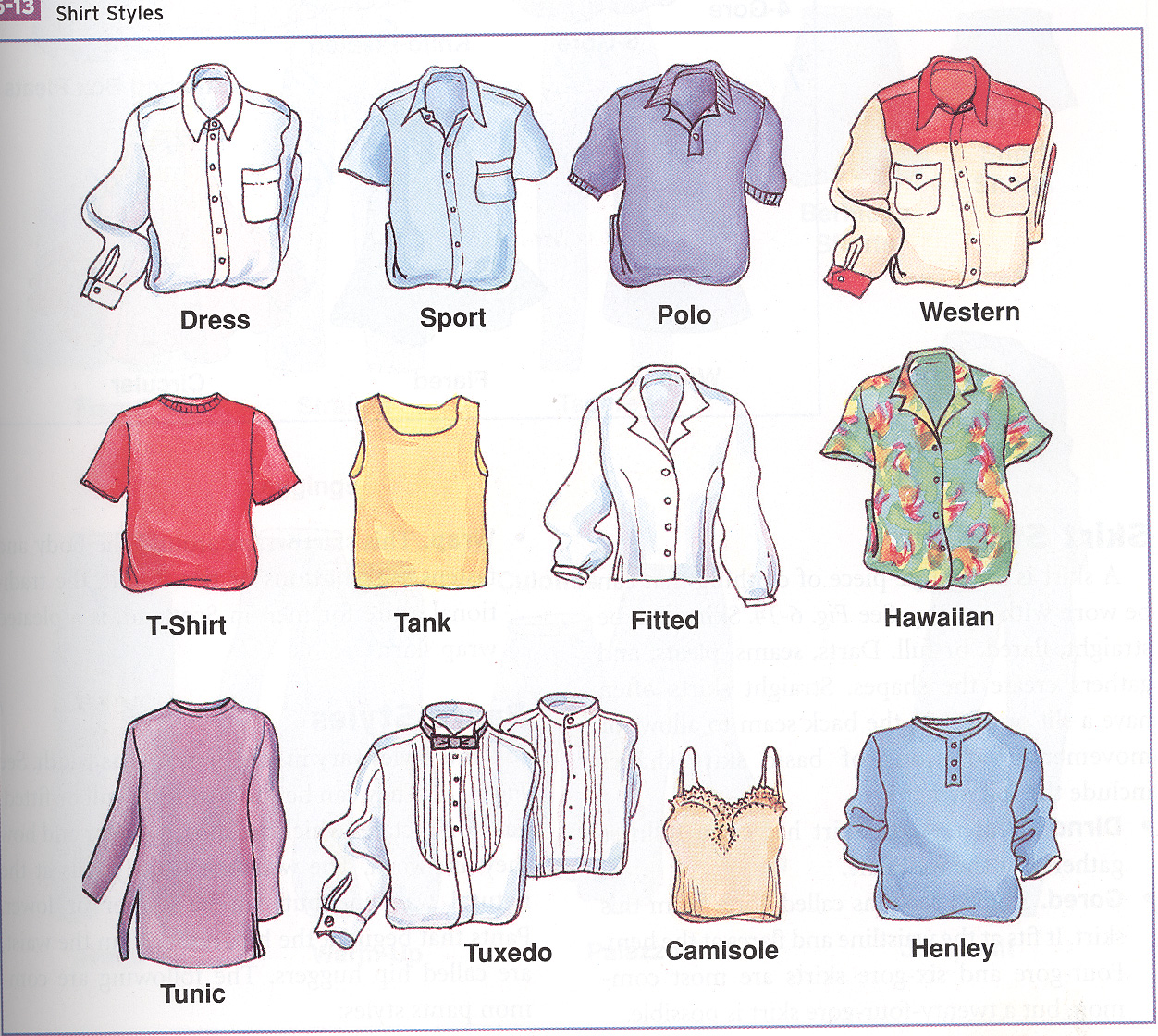 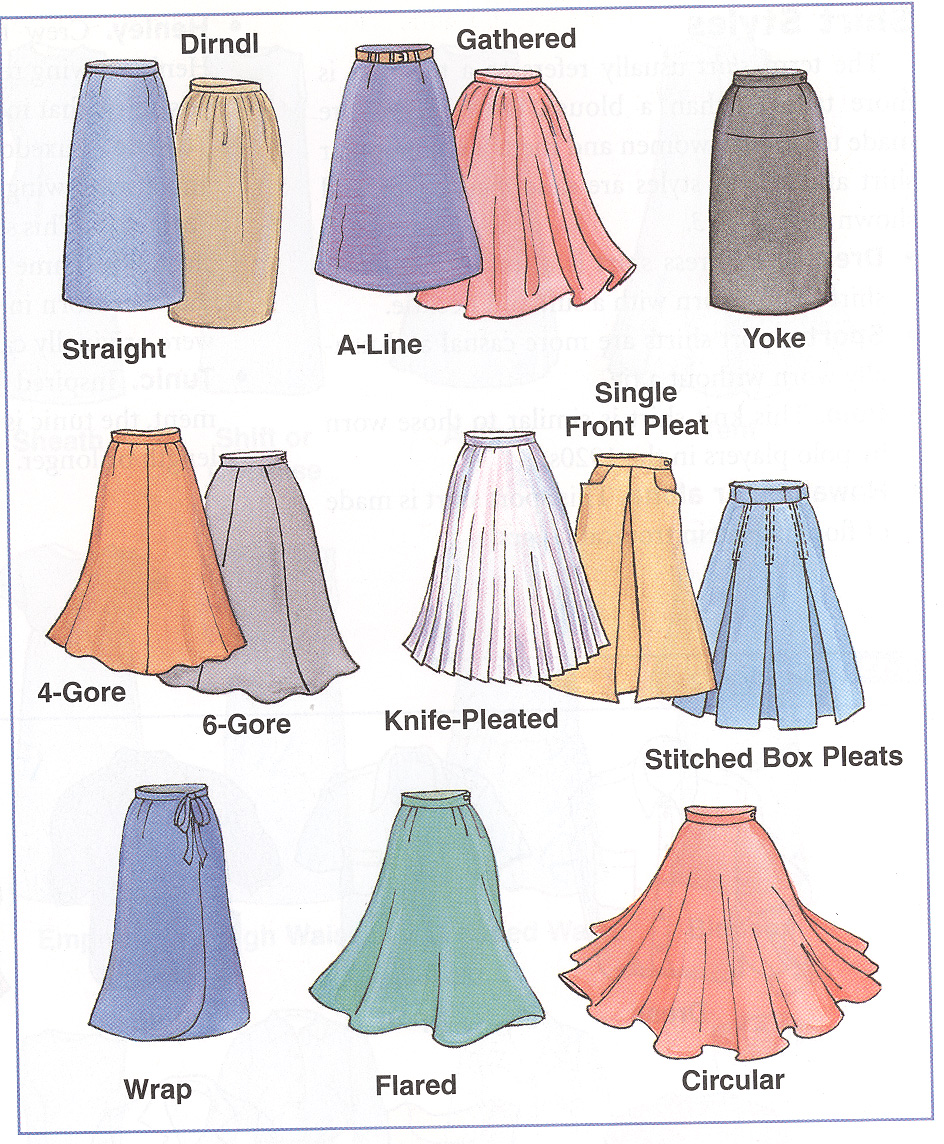 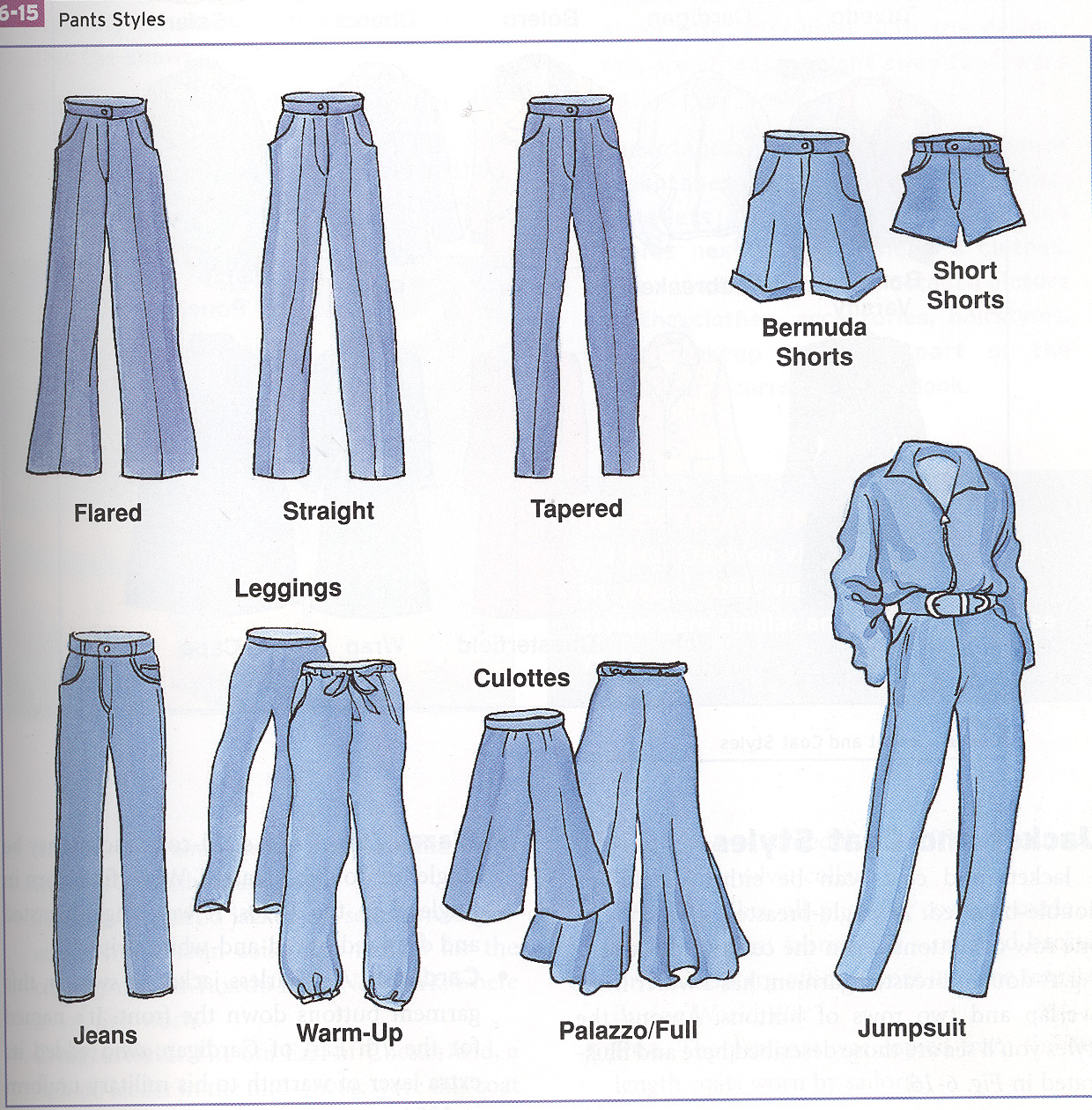 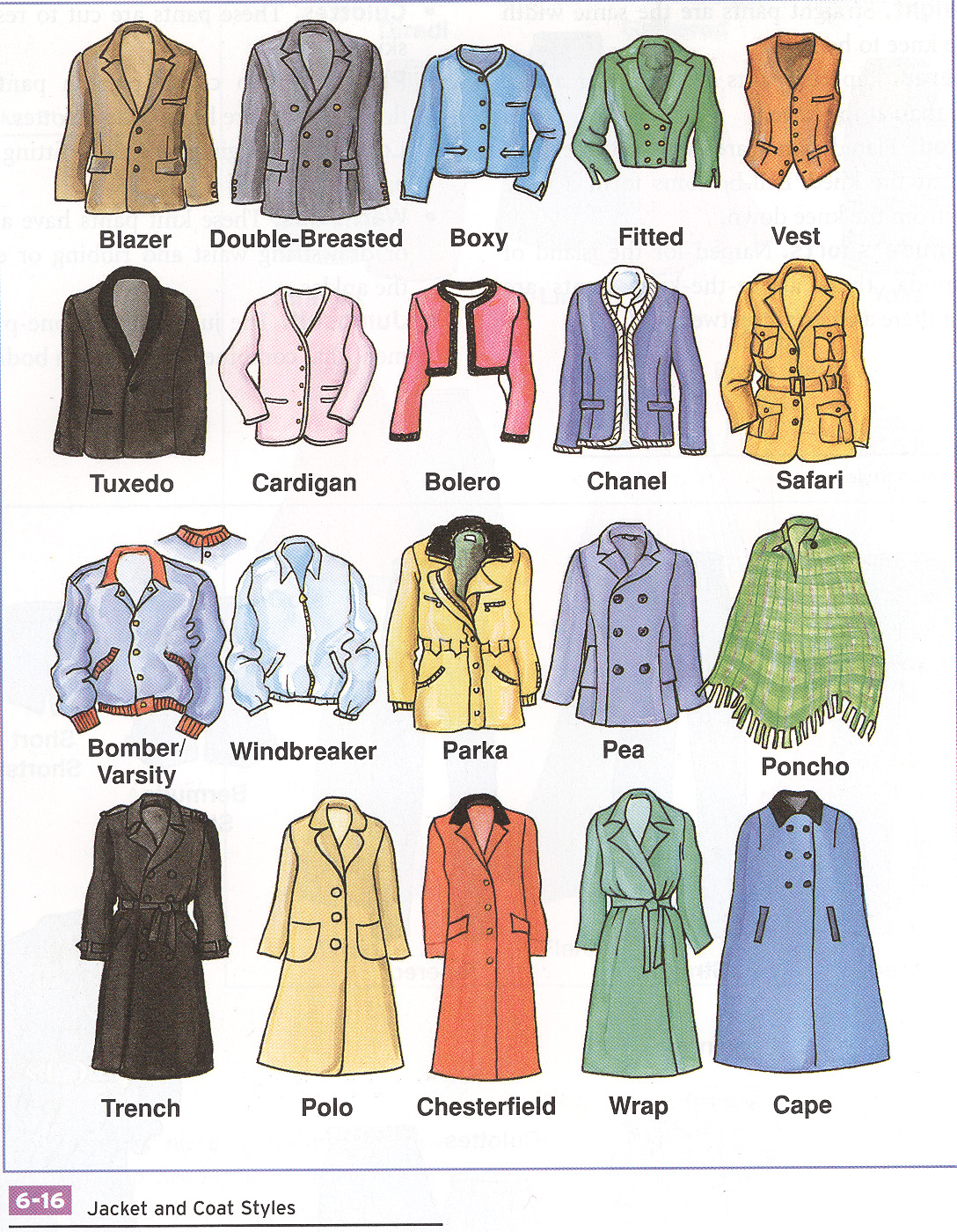